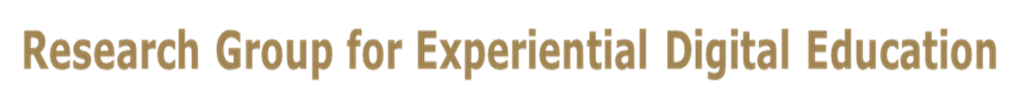 A flow élménye és a digitalizáció szerepe a „Z” generáció oktatásában
Dominek Dalma Lilla, Christián László, Botos Virág, Ceglédi Szabolcs, Barnucz Nóra
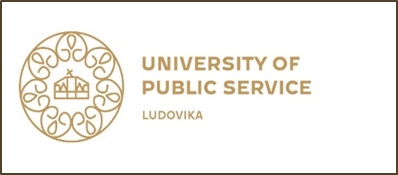 Áttekintés
Élményalapú Digitális Oktatási Kutatóműhely (továbbiakban: ÉDOK)
Eddigi kutatások
Eredmények 
Továbblépés
ÉDOK
Megalakulásának éve: 2023

Küldetésünk 
	az élményalapú digitális oktatás felhasználása és kutatása azzal a céllal, hogy a technológiai fejlődés hatására IKT eszközökkel támogatott flow alapú oktatási módszertanokat alkosson, az oktatók digitális képességeit fejlessze, illetve az élményalapú flow pedagógiát beágyazza az oktatási tevékenységbe.

Tagok 
Prof. Dr. Christián László vezető kutató
Botos Virág kutatási asszisztens
Ceglédi Szabolcs kutatási asszisztens
Barnucz Nóra, ÉDOK vezető helyettes, kutató
Dr. Dominek Dalma Lilla ÉDOK vezető, kutató

Fő cél: Tanulási motivációt, kíváncsiságot, felfedezési vágyat adjunk a hallgatóinknak.
ÉDOK
A kutatóműhely fő feladatai

Az élményalapú digitális pedagógiát támogató technológiai eszközök hatékonyságának vizsgálata;
Érzelmi, a digitális intelligencia és a többszörös intelligencia kérdéskörének vizsgálata, mérése és kutatása, melyek segítségével a kreativitás fejleszthetővé válik a flow csatornában;
Az élményalapú oktatási környezet kialakítása a flow pedagógiai modell segítségével;
Az élményalapú digitális tanulást támogató szolgáltatások tesztelése;
Az AR és a VR tesztelése a flow pedagógiai modell segítségével;
Multimediális alkalmazásokra épített kurzusok kidolgozása;
Az élményalapú oktatásra épülő módszertan kidolgozása, a kognitív képesség optimalizálása;
Élményalapú digitális tananyagok kidolgozása, tesztelése, disszeminációja.
Eddigi megjelenéseink - kutatásaink
Kreativitás vizsgálat a Nemzeti Közszolgálati Egyetem hallgatóinak körében (N=3509, n=132 fő) – kérdőív
A digitális oktatás tapasztalatai a hallgatók szemszögéből (N=5750, n=702) – kérdőív
Az NKE Oktatóinak digitális kompetencia vizsgálata (N=824, n=355) – kérdőív
Az egyik hazai egyetem hallgatóinak többszörös intelligencia vizsgálata (N=5670; n=747) – kérdőív
A digitális pedagógia során alkalmazott flow mérés jelentősége (N/n= 40 fő) – tesztelés
Applying artificial intelligence in english for law enforcement in the digital age (N/n=45 fő) – tesztelés
Forms of FLOW (N/n=31 fő) – tesztelés
Az innováció jelene- FLOW a tanteremben (N/n= 22 fő) – tesztelés
How the flow is reflected in ESP and how to motivate law enforcement students (N/n= 66 fő) – tesztelés
Kreativitás
Nemek és tagozat szerint is leggyengébb készségnek számít a türelmetlenség, míg legerősebbnek a játékosság, humor.
SKÁLAPONT ÁTLAGOK A TELJES MINTÁN
A digitális oktatás tapasztalatai a hallgatók szemszögéből (N=5750, n=702) - kérdőív
Az NKE Oktatóinak digitális kompetencia vizsgálata
NKE össz. oktatói:  N=824; n=355
2021-2022-es adatfelvétel
B2 – Szakértő/Gyakorlott
A kutatást a TKP2021-NKTA-51 azonosítószámú, „Fenntartható államkormányzás és innovatív közszolgáltatások” című projekt támogatta.
[Speaker Notes: Számos digitális technológiát alkalmaznak magabiztosan, kreatívan és kritikusan, hogy javítsák pedagógiai szakmai tevékenységüket. Célszerűen választják ki a digitális technológiákat az adott helyzetekre, és megpróbálják megérteni a különböző digitális stratégiák előnyeit és hátrányait. Kíváncsiak és nyitottak az új ötletekre, tudva, hogy sok mindent még nem próbáltak ki. A kísérleteiket módszertani repertoárjuk kiterjesztésére, strukturálására és konszolidálására használják. Az innovatív gyakorlatban a gyakorlottak minden oktatási szervezet gerincét jelentik.]
Többszörös intelligencia vizsgálatKarok és az elért pontszámok összefüggései - Páronkénti összehasonlítások
Zenei és Verbális területen a „Z” generáció érte el a legmagasabb értékeket
[Speaker Notes: Gardner
A páronkénti összehasonlítás a csoportok medián értékeit veti össze. Vastaggal láthatóak a magasabb medián értékkel rendelkező Karok. 

Verbális terület: VTK – HHK, VTK-ÁNTK, RTK-HHK, RTK-ÁNTK

Zenei: RTK-ÁNTK

Kinesztetikus: ÁNTK-RTK]
A digitális pedagógia során alkalmazott flow mérés jelentősége1. KAR                                                                 2. KAR
Továbblépés:
A 21. századi módszertani sajátosságok, az oktatási kihívások során, a kognitív rugalmasság eléréséhez a Flow alapú pedagógiai modell segítséget nyújthat az oktatónak
Flow alapú pedagógiai modell bevezetéseforrás: Dominek, 2022 Eruditio-Educatio
[Speaker Notes: A Flow alapú pedagógiai modell alapján a tananyagot tartalmi oldalról egy pozitív megközelítéssel kell kidolgozni, mely az élmények, az újdonság és az izgalom kiváltó alapja. Ha ehhez az oktatási tartalmakat a fentiek alapján társítjuk, akkor a vállalkozó kedvet is ki tudjuk váltani, mely segítségével a figyelem és a motiváció elérhető, így ezek segítségével már az oktató képessé válik a kompetenciafejlesztésre. Ez akkor érhető el, ha a hallgató biztonságérzete kialakul és a cselekvésre késztetés során a belülről fakadó felfedezés és élmény hatására bekapcsolódik interaktívan a tanórán kialakított játékos közegbe. Ezen módszerek segítségével különböző kompetenciák fejleszthetők például a kritikus gondolkodás, érveléstechnika. Egy modell akkor értékes, ha lehetőséget biztosít a mérésre és értékelésre, emiatt a modell tartalmazza mindazon vizsgálati rendszereket, melyekkel mérni képes az oktató a tanórájának eredményességét a modell alkalmazása során. A Flow alapú pedagógiai modell oktatásban történő alkalmazásával a hallgatók élményalapú oktatásban részesülnek, ami azért is fontos, mert az ilyen típusú tanórákon lehetősége van az oktatónak a soft skilleket fejleszteni, így többek közt a kreativitást, a kommunikációt, a konfliktuskezelést és az érzékenyítést.]
Vizsgáltuk a kreativitást, a digitális kompetenciát és a többszörös intelligenciát
Felmértük a hallgatók véleményét
Teszteljük az IKT eszközzel támogatott és hagyományos környezetben zajló tanórákat
A tanulási flow eredmények felvétele elkezdődött:
Új mérőeszköz
Közvetlenül tanórai flow
Digitális és hagyományos környezet


Komplex térkép – új módszerek, új képzések, visszacsatornázás hallgatók és oktatók irányába
Egy új módszer bemutatása, első tesztelések1. Kábítószer témakör    2. Partnerkommunikáció
KÖSZÖNJÜK A MEGTISZTELŐ FIGYELMET!
Dr. Dominek Dalma Lilla
egyetemi docens, kutató
Élményalapú Digitális Oktatási Kutatóműhely vezető
Kreatív Tanulás Program kutató, tag dominek.dalma.lilla@uni-nke.hu
Barnucz Nóra
tanársegéd, kutató
Élményalapú Digitális Oktatási Kutatóműhely vezetőhelyettes
Kreatív Tanulás Program kutató, tag
barnucz.nora@uni-nke.hu
Ceglédi Szabolcs
főreferens
Élményalapú Digitális Oktatási Kutatóműhely kutatási asszisztens
Kreatív Tanulás Program kutató
cegledi.szabolcs@uni-nke.hu
Prof. Dr. Christián László
egyetemi tanár, oktatási rektorhelyettes
Élményalapú Digitális Oktatási Kutatóműhely vezető kutató 
Kreatív Tanulás Program vezető
christian.laszlo@uni-nke.hu
Botos Virág
főreferens
Élményalapú Digitális Oktatási Kutatóműhely kutatási asszisztens
Kreatív Tanulás Program kutató, tag
botos.virag@uni-nke.hu